Workshop 4: Shader Black Magic
Aim of this workshop
Create an interesting looking shader
Understand what a shader graph can do
Understand vertex manipulation
Disclaimer
These are personal tips
There are lots of different approaching to this
Always tweak it to what you want
What are Shaders
Basic Understanding
“They perform calculations that determine the colour of pixels on the screen.” - Unity
TLDR: a base blueprint for a material
Shader in Unity
Can be coded in
Using Shader Graph
Node base programming
Shader Graphs
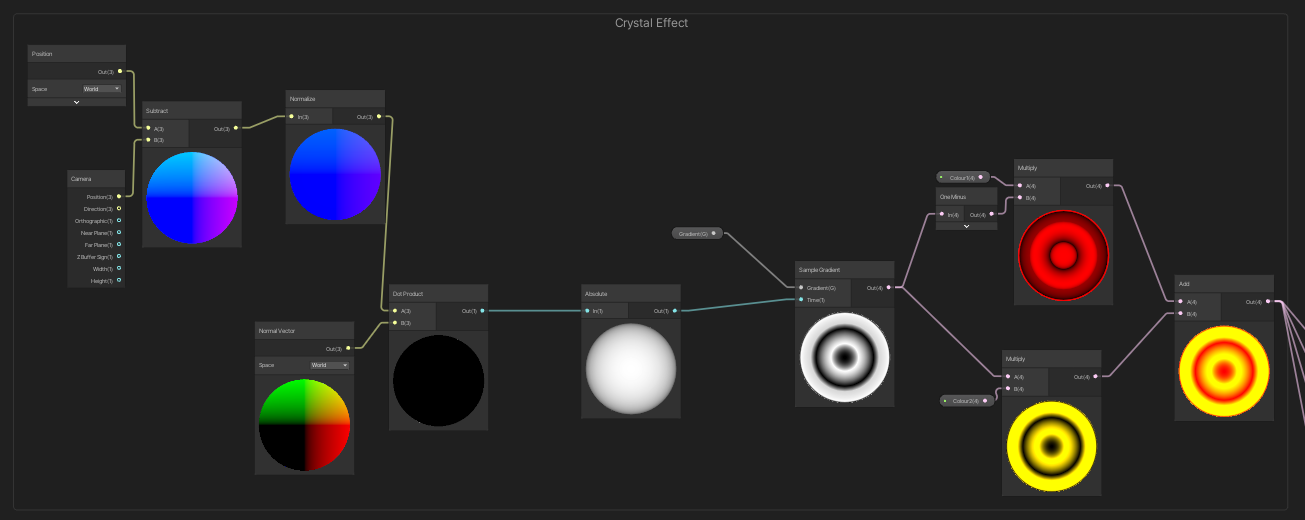 Our Shader
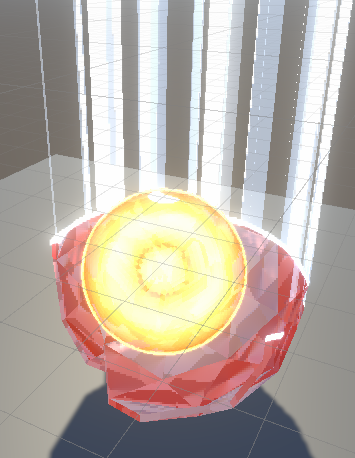 5 Major Components
Crystal Material
Normals
Distance based alpha manipulation
Distance based vertex displacement
Edge glow
Crystal Material
Dot Product between the direction the camera is facing against the normal vector 
Sample a grayscale gradient with that value
Multiply each set with a colour and combine them
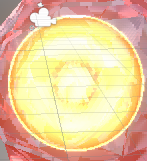 Normals
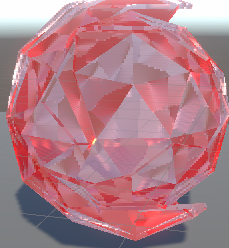 Generate normal from Voronoi
Feed to normal from height
Multiply UV
Distance based alpha manipulation
Different behavior depending on the distance of each vertex to the original point
Each vertex is a fraction of the distance 
A control range between 0-1
If the fraction below the control value, alpha is 1, if it is greater then 0
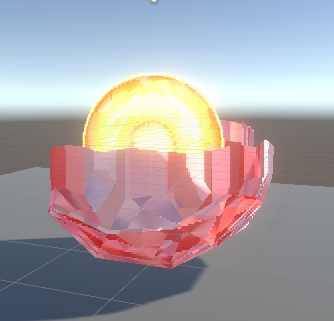 Distance based vertex displacement
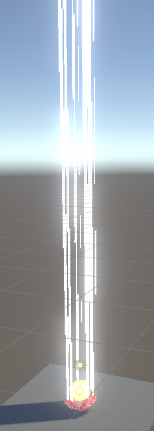 Set vertex position for vertex above the control value will increase the vertex to a max distance 
Also need to set the direction it moves
To make it look like pieces are falling down, change the alpha from 1 to take a Voronoi cell
Edge glow
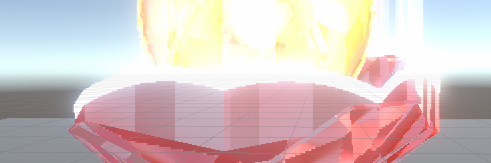 Have a little offset from the control value which is the edge width
If the fraction distance is within the control value and offset
Then change colour
Coding a controller
A script that controls the material
Animator to control the values
Eg the phase in effect
Line Connecting/ Coding Time